His name was Joses/Joseph
The book of Acts is where we learn most of what we know about a man we know as Barnabas.
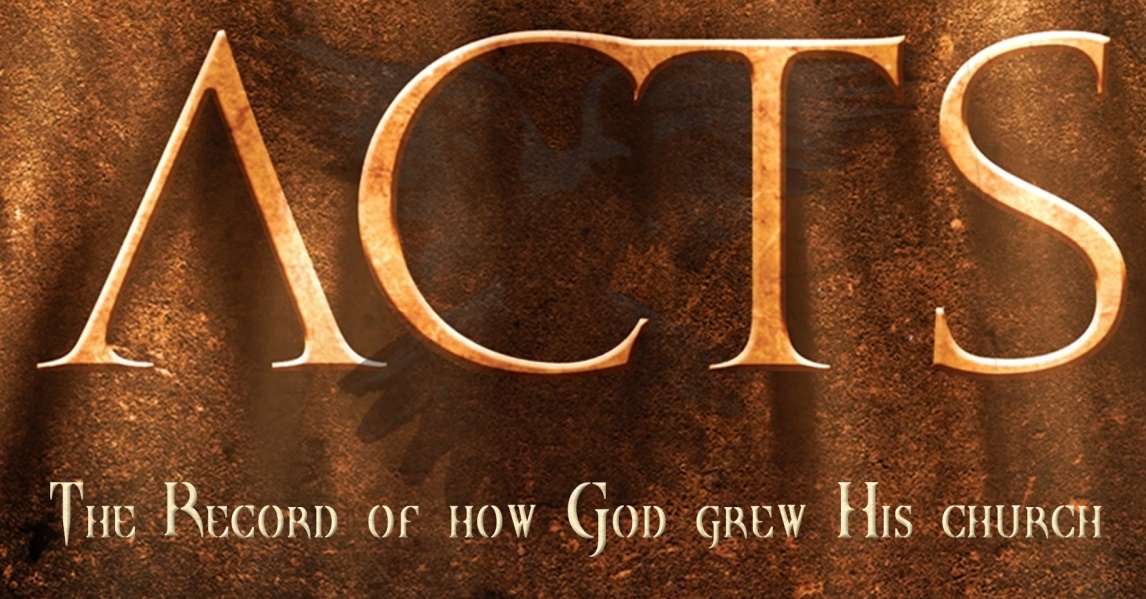 5/14/2023
1
His name was Joses/Joseph
I want to use Barnabas – and some of what we know about him to “encourage” you.
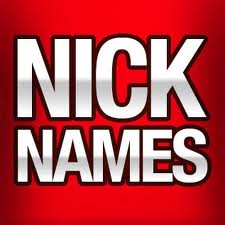 5/14/2023
2
His name was Joses/Joseph
Barnabas is what we call his nickname. Given to him by the apostles.
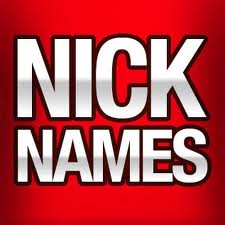 5/14/2023
3
His name was Joses/Joseph
ACTS 4.33-37
We learn about the generosity of Barnabas.
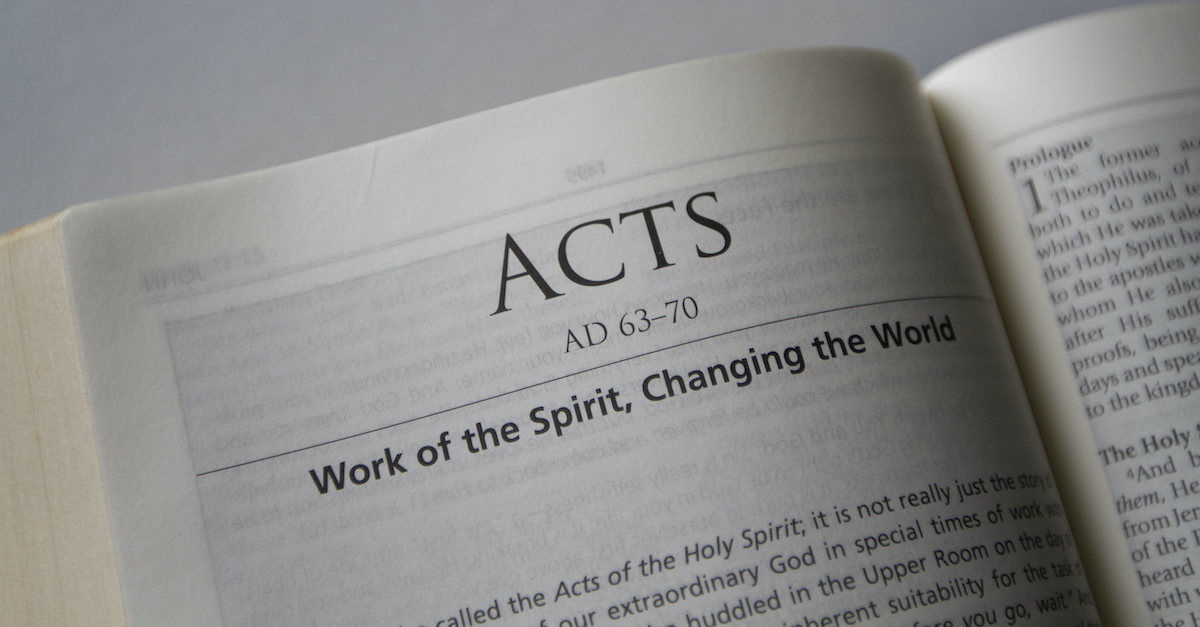 5/14/2023
4
His name was Joses/Joseph
ACTS 9.20-27
We learn about that Barnabas had to vouch for the apostle Paul.
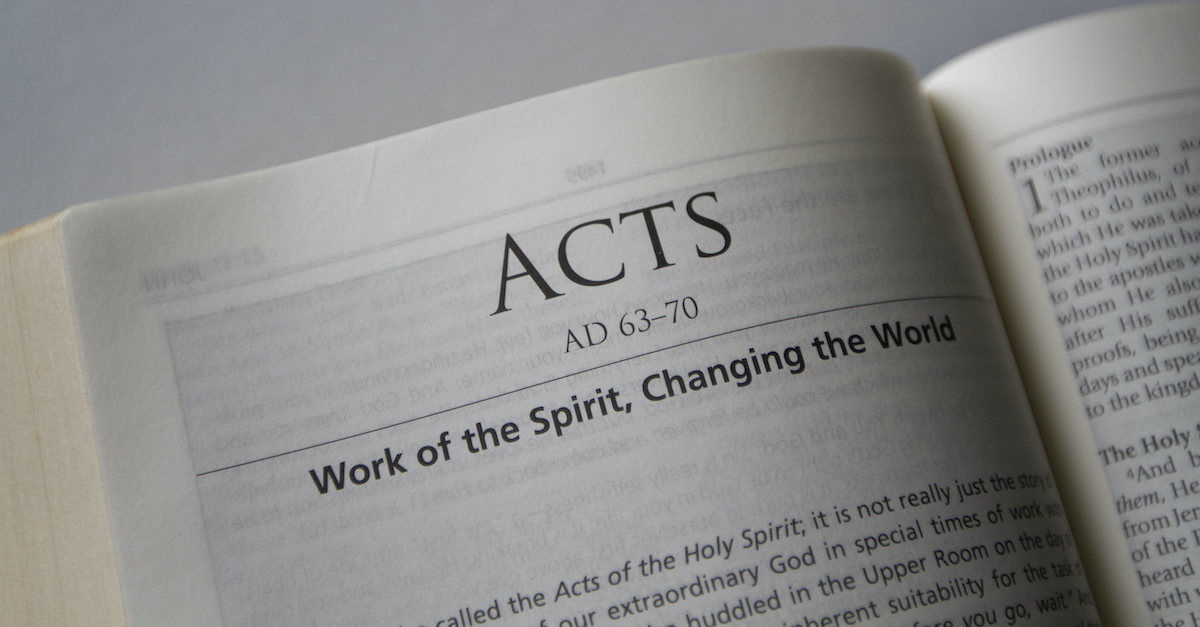 5/14/2023
5
His name was Joses/Joseph
ACTS 11.19-24
Barnabas hears of the spread of the Gospel – and he wants to go help teach and encourage.
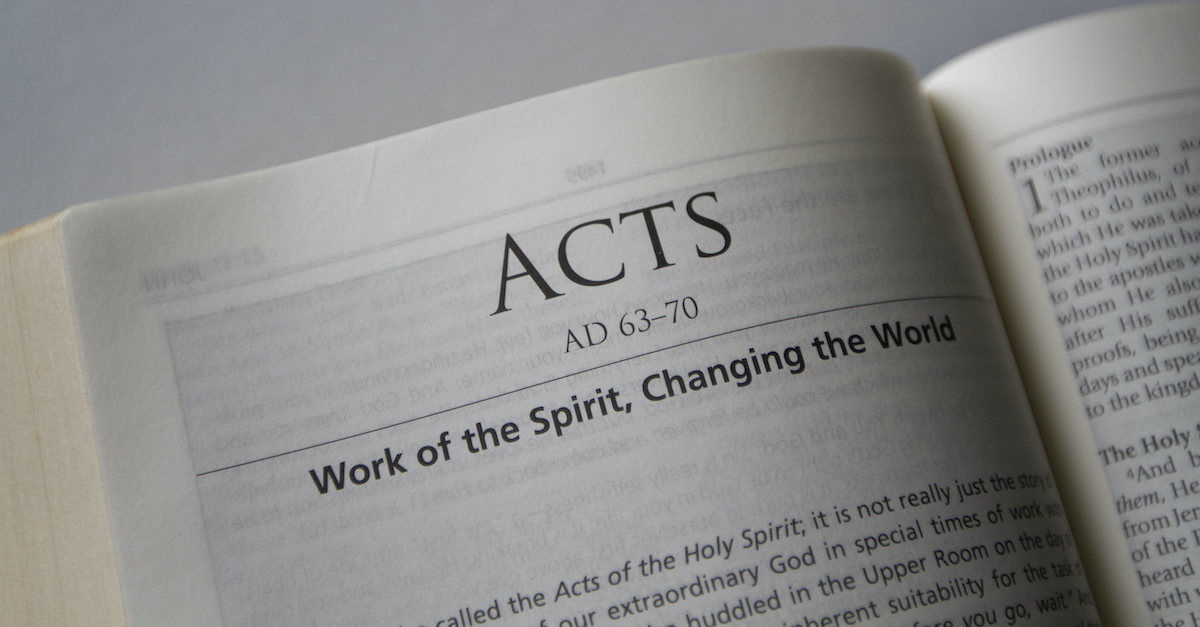 5/14/2023
6
His name was Joses/Joseph
ACTS 11.24
“for he was a good man, and full of the Holy Spirit and of faith.”
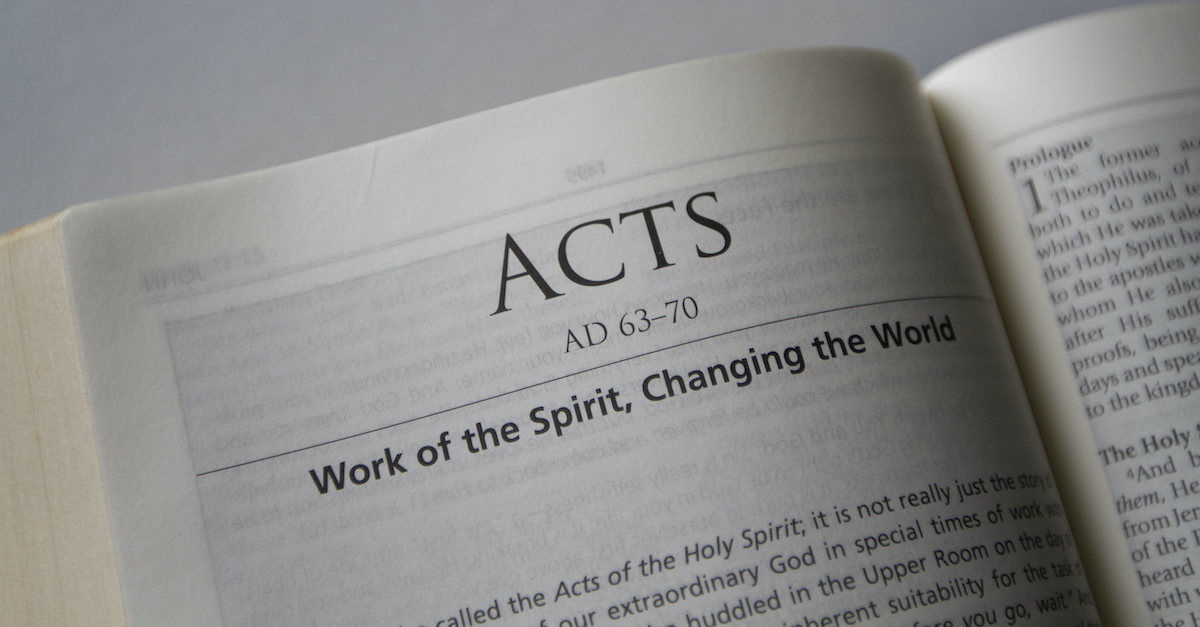 5/14/2023
7
His name was Joses/Joseph
ACTS 11.24
“for he was a good man, and full of the Holy Spirit and of faith.”
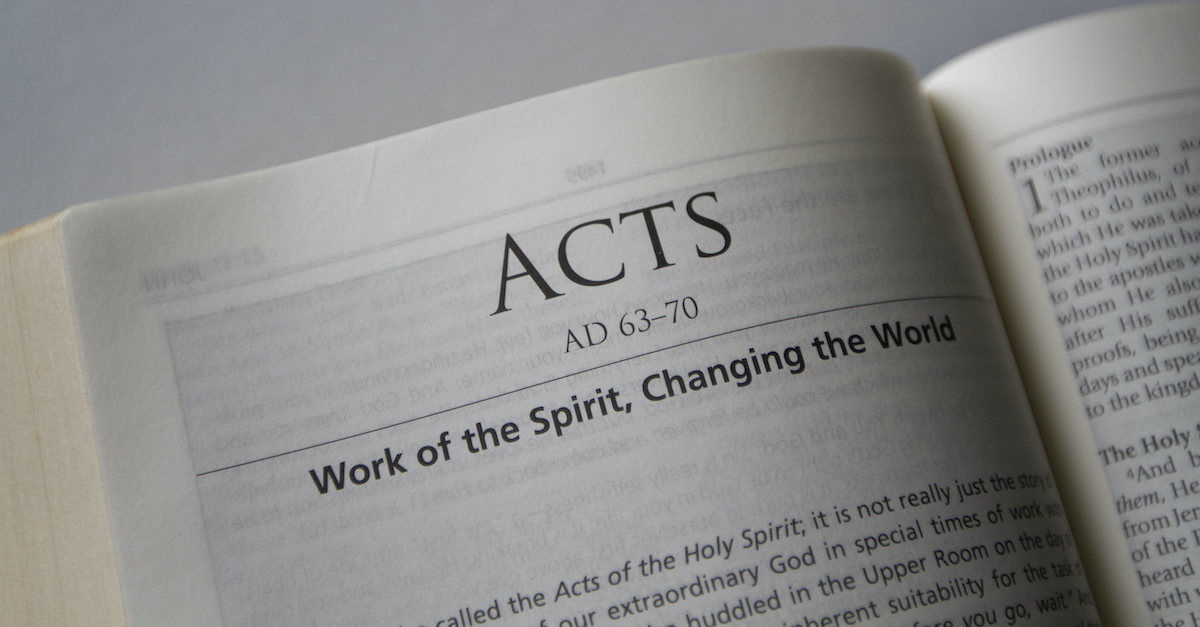 5/14/2023
8
His name was Joses/Joseph
ACTS 11.24
“for he was a good man, and full of the Holy Spirit and of faith.”
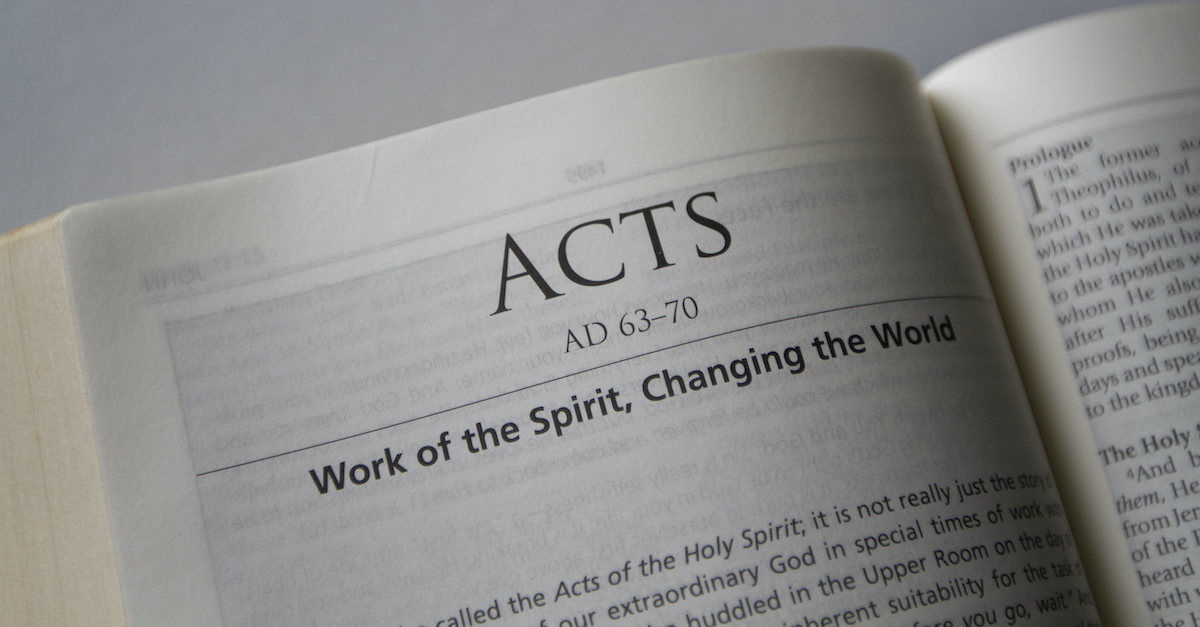 5/14/2023
9
His name was Joses/Joseph
LOVE – JOY – PEACE – PATIENCE – KINDNESS – GOODNESS – FAITHFULNESS – GENTLENESS – SELF-CONTROL
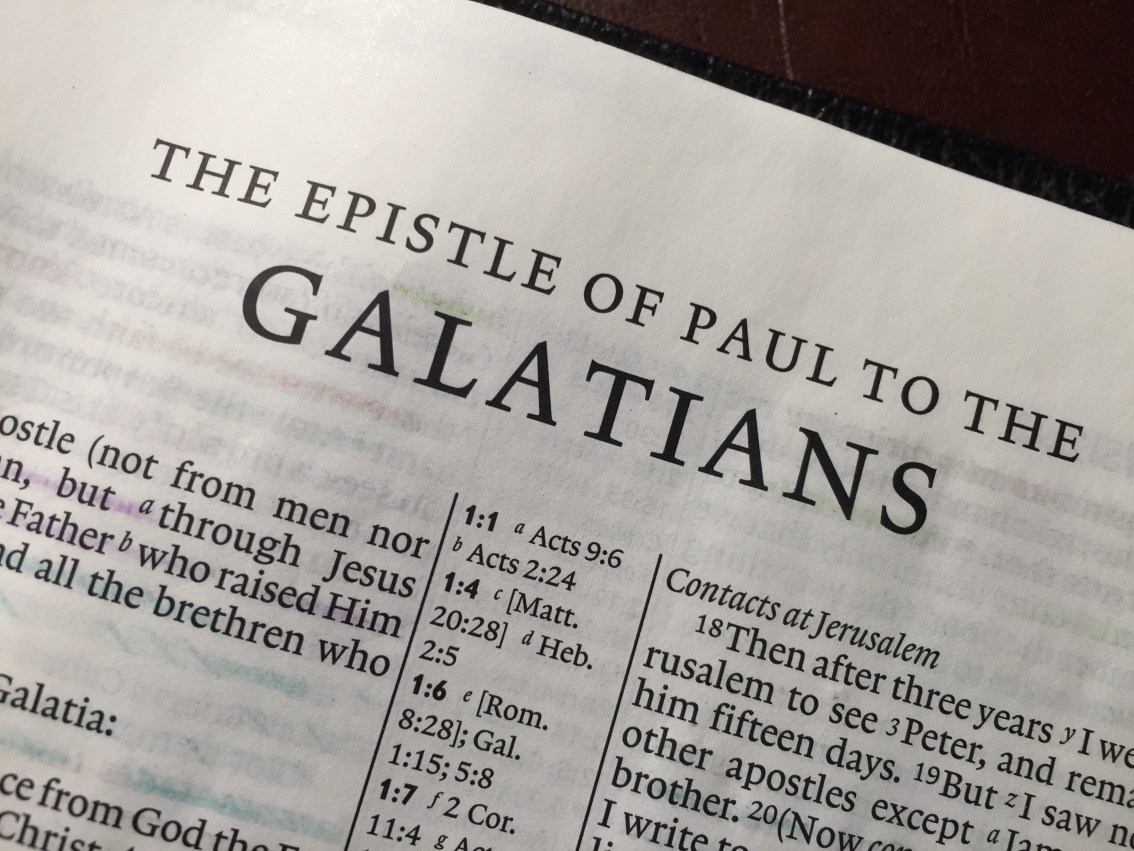 GALATIANS 5.22-24
5/14/2023
10
His name was Joses/Joseph
LOVE – JOY – PEACE – PATIENCE – KINDNESS – GOODNESS – FAITHFULNESS – GENTLENESS – SELF-CONTROL
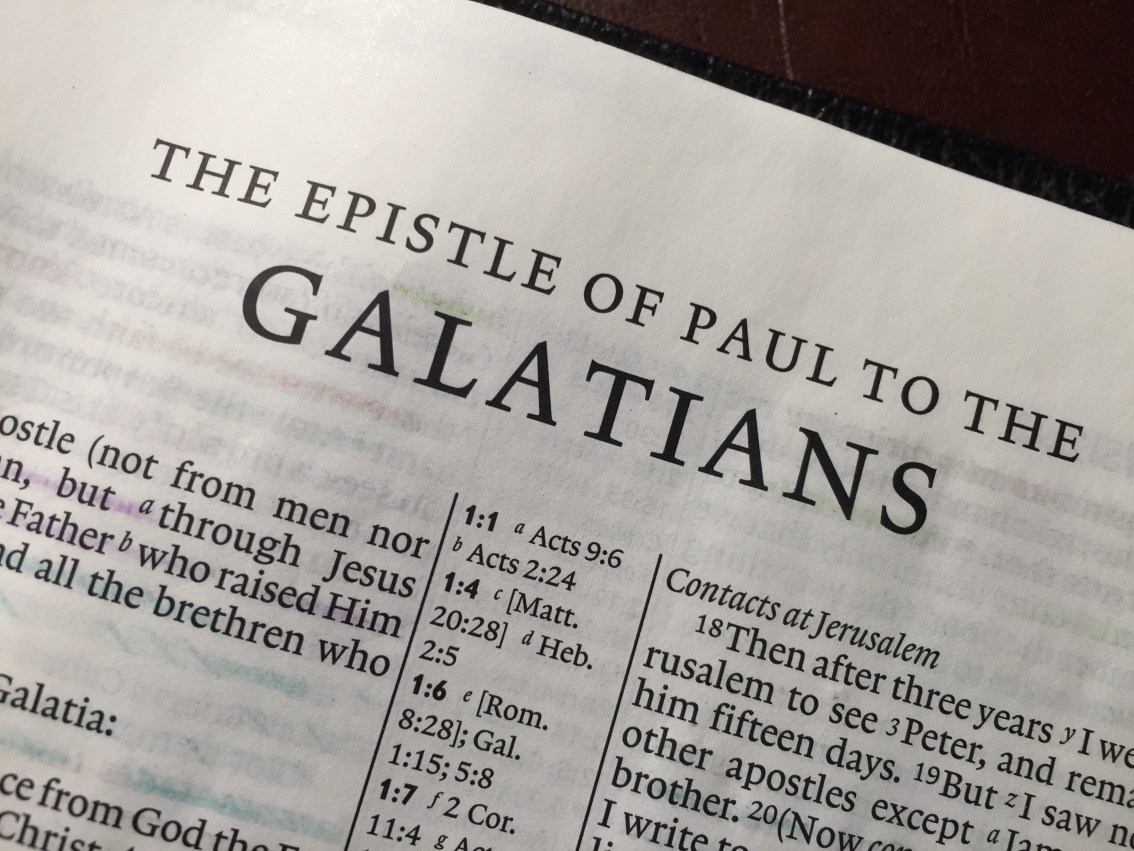 GALATIANS 5.22-24
5/14/2023
11
His name was Joses/Joseph
A good man –
An encourager of many –
A giver – i.e., benevolent –
A worker in the Lord’s Kingdom -
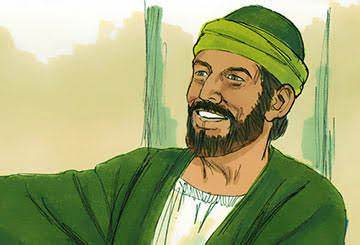 BARNBAS WAS -
5/14/2023
12
His name was Joses/Joseph
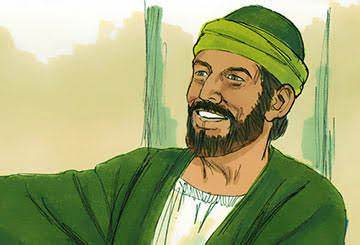 I. All of us need to be encouraged.
5/14/2023
13
His name was Joses/Joseph
1 Man born of woman is short of days and full of trouble. Man, that is born of a woman, Is of few days, and full of trouble. For a mortal born of a woman is short lived, and full of wrath. Life is short and sorrowful for every living soul.
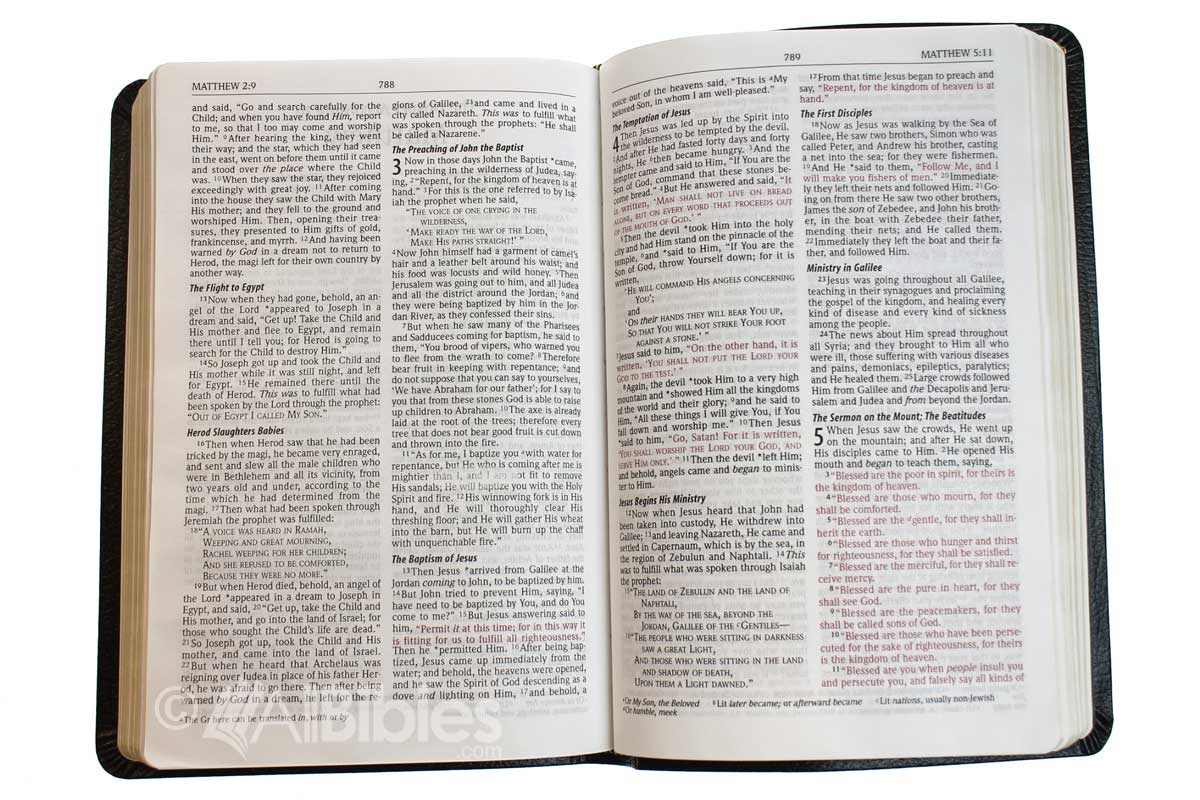 JOB 14.1
5/14/2023
14
His name was Joses/Joseph
- Sometimes we may need help financially- but – all-of-the time-we need people to help build us up in the most Holy Faith.
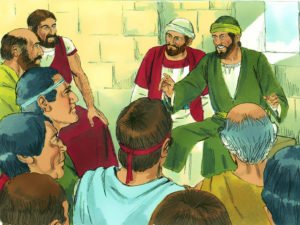 5/14/2023
15
- We also need encouragers and encouragement when things are going well for us. Times of prosperity can challenger our dependence on the Lord.
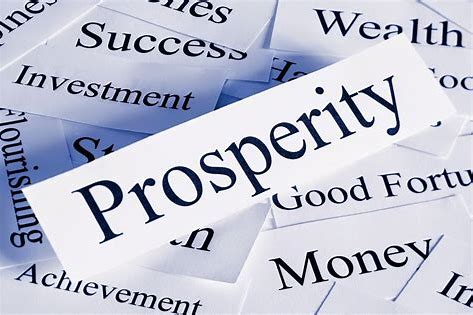 16
5/14/2023
His name was Joses/Joseph
Barnabas was also willing to risk his good name and reputation for Saul of Tarsus. [it was the right thing to do]
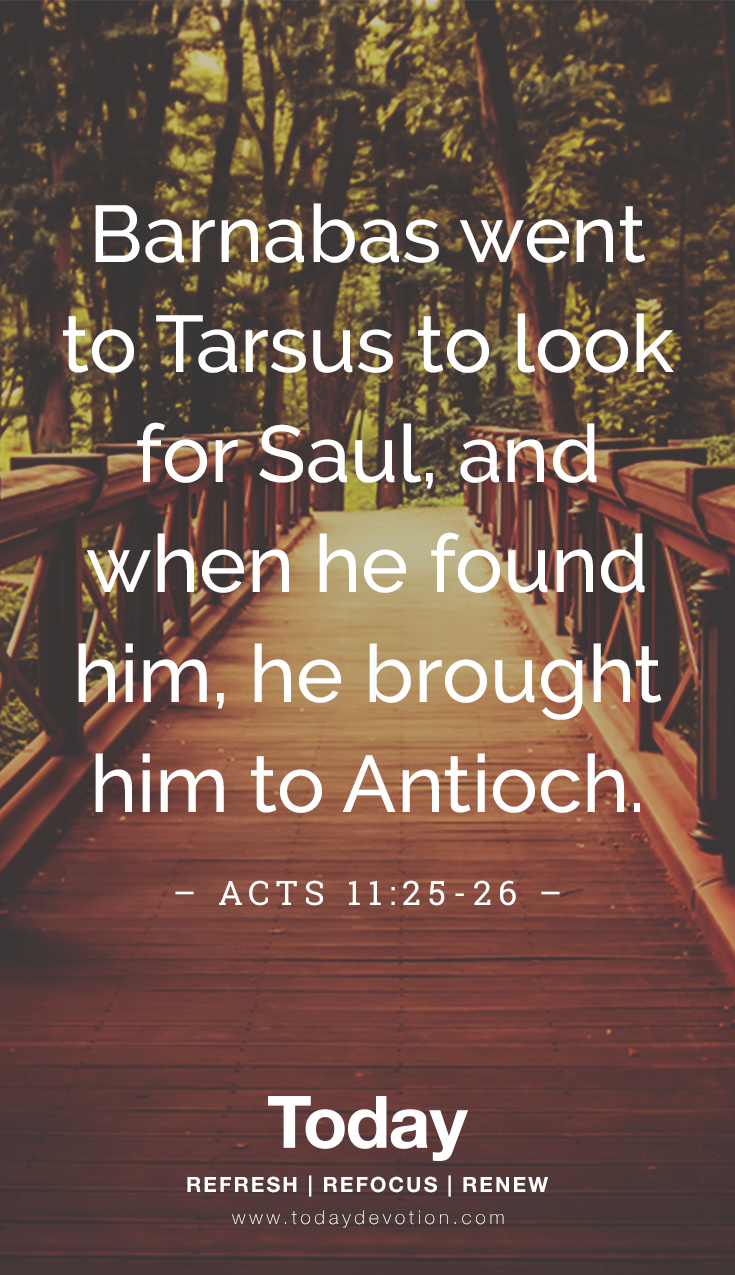 ACTS 11.25-26
5/14/2023
17
His name was Joses/Joseph
When you begin to think that your work in the Lord’s Kingdom isn’t valuable – go back and read about Barnabas.
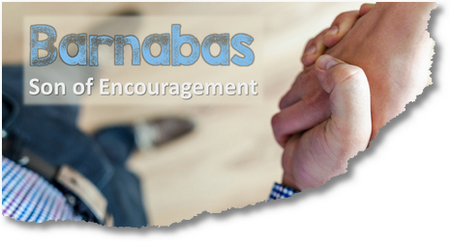 5/14/2023
18
His name was Joses/Joseph
A good man –
An encourager of many –
A giver – i.e., benevolent –
A worker in the Lord’s Kingdom -
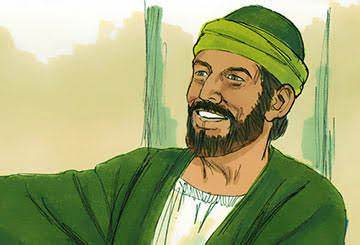 YOU CAN FOR CERTAIN BE AN ENCOURAGER OF OTHERS-
5/14/2023
19
His name was Joses/Joseph
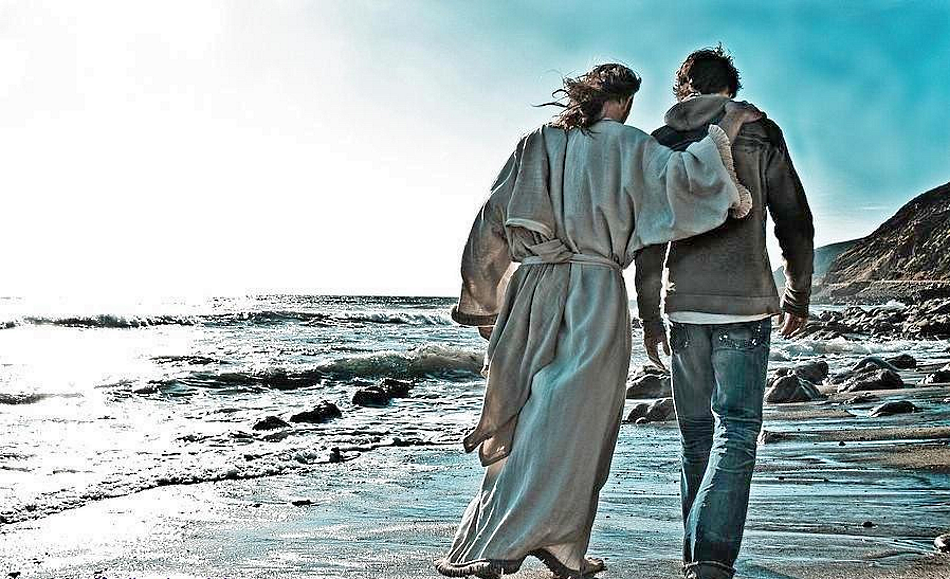 II. How Barnabas lived his life.
5/14/2023
20
His name was Joses/Joseph
I In the same way, you wives, be subject to your own husbands so that even if any of them are disobedient to the word, they may be won over without a word by the behavior of their wives, 2 as they observe your pure and respectful behavior.
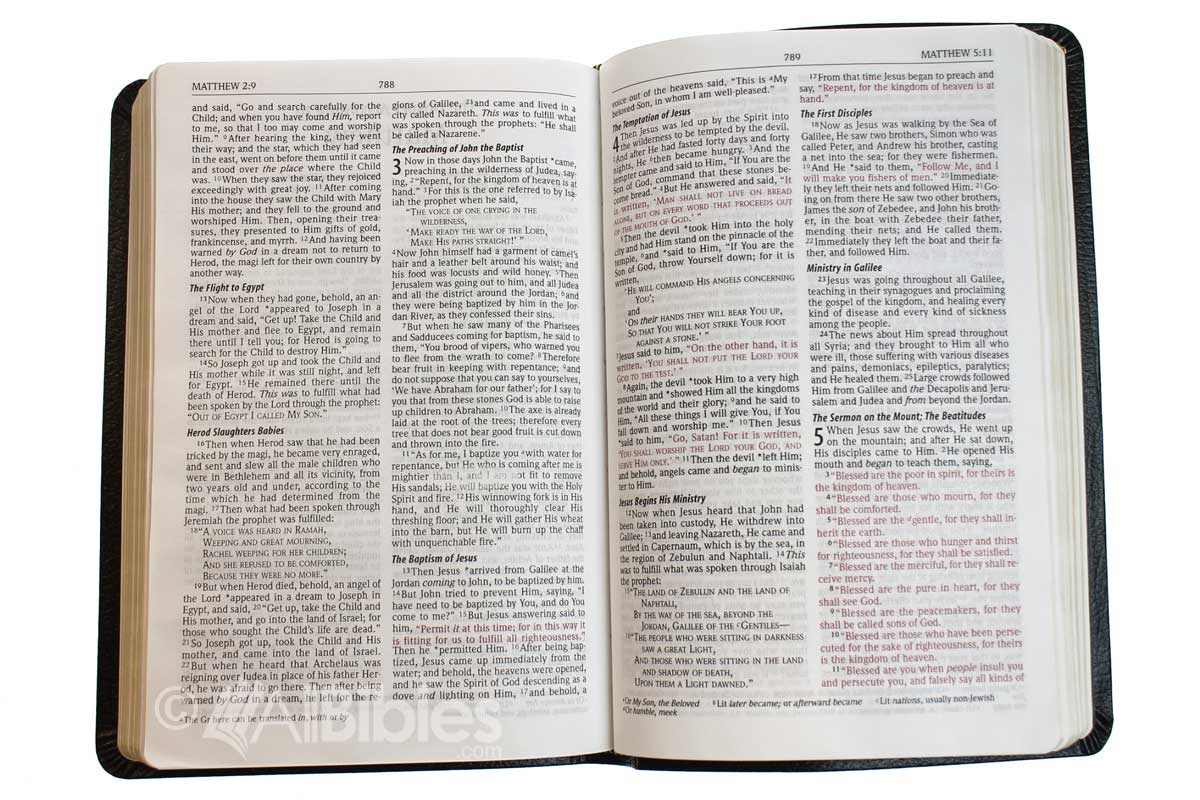 1 PETER 3.1-2
5/14/2023
21
His name was Joses/Joseph
I In the same way, you wives, be subject to your own husbands so that even if any of them are disobedient to the word, they may be won over without a word by the behavior of their wives, 2 as they observe your pure and respectful behavior.
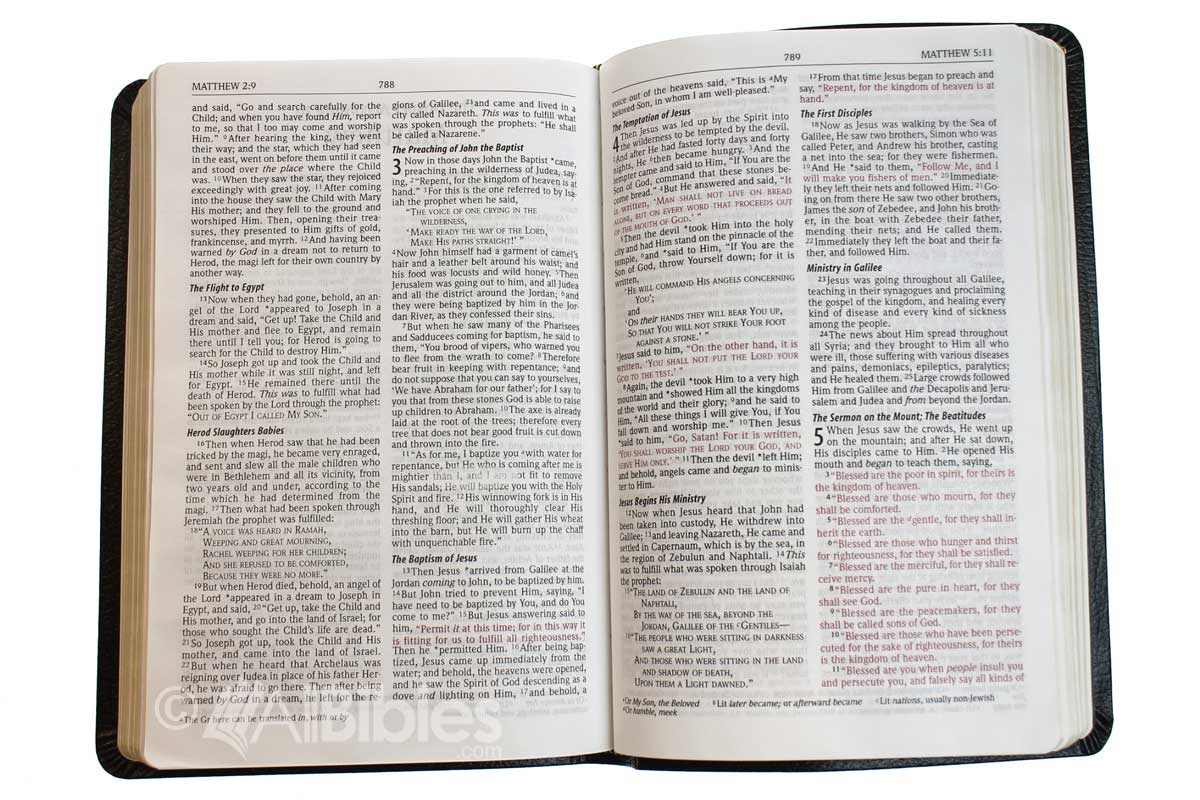 1 PETER 3.1-2
5/14/2023
22
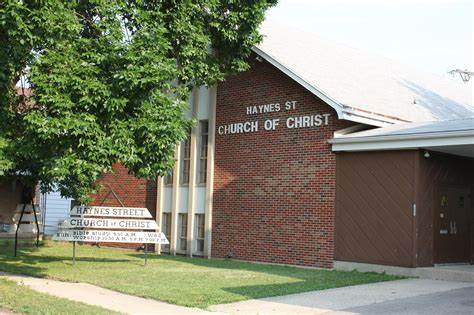 Sister ANNIE’S example.
5/14/2023
23
His name was Barnabas
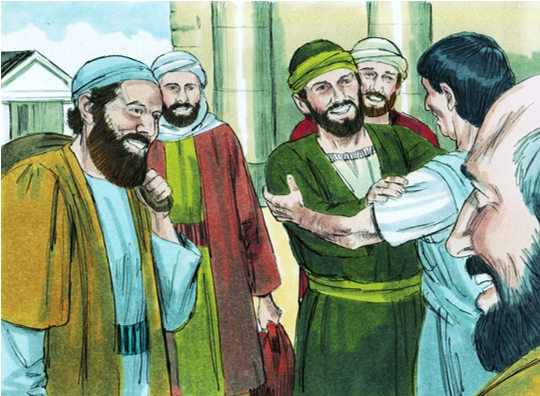 III. What can we/you do?
5/14/2023
24
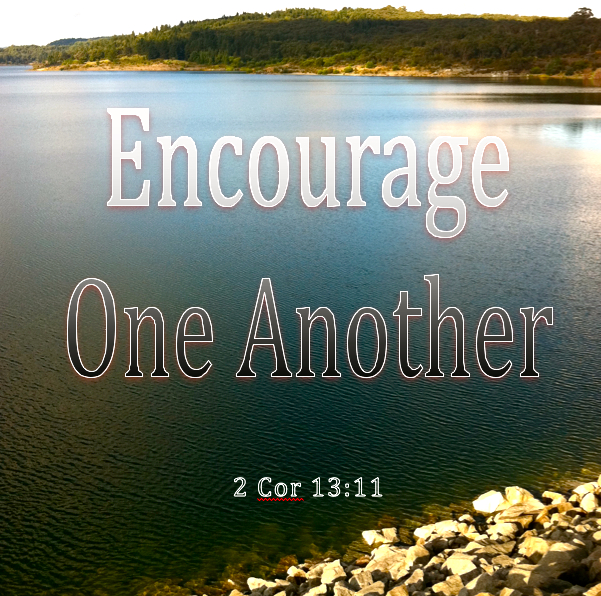 You can be an encourager.
5/14/2023
25
5/14/2023
26